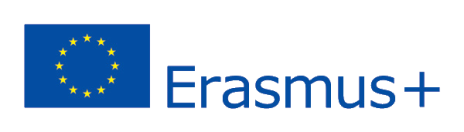 ERASMUS + 2019-1-PL01- KA201-06486
ETAPE ÎN CREAREA UNEI  STRATEGII DE LUCRU PENTRU ELEVII CU SINDROM DE DEPRESIE
elementE SELECTATE DIN DIAGNOSTICUL DE SPECIALITATE
Diana Nowak, 16 ani
Este un copil care se simte înstrăinat. Comportamentul ei este marcat de rezervă și lipsă de spontaneitate. Nu-i place să ia parte la discuții, schimburi furtunoase de opinii. Îi place să fie singură, dar are mai mulți prieteni cu care merge din când în când la cinema. De obicei este calmă și amabilă cu ceilalți.
Comportamentul ei s-a schimbat de o lună. O grimasă a început să apară pe fața ei, însoțită de mișcări nervoase ale mâinii și apoi ale picioarelor. Grimase apăreau din ce în ce mai des, iar Diana nu numai că își mușca unghiile și cuticulele pana la sânge, dar se și apleca înainte cu mâna îndoită pe stomac. La școală, s-a oprit în clasă și nu a putut repeta subiectul și nici nu a putut îndeplini cea mai simplă sarcină. Până acum nu era o elevă remarcabilă, dar învățarea nu i-a cauzat mari probleme.
De-a lungul timpului, Diana s-a izolat de colegii ei. Nu stătea ca pe bancă, ci pe podea, într-un colț al coridorului, cu picioarele îndoite și capul înclinat înainte. Era greu să-i văd fața. Niciunul dintre studenți nu a putut spune dacă a văzut-o pe Diana la prânz. S-a întors în clasă după o pauză, obosită și transpirată. Nu voia să vorbească, de parcă conversația i-ar fi provocat durere. Era o durere pe fața ei. A încetat să mai urmeze cursuri suplimentare, iar mama ei a scutit-o întotdeauna de lecțiile de educație fizică.
Pe baza datelor obținute în urma interviului (în special a unui istoric familial detaliat) și a studiului, a fost suspectată o suspiciune de sindrom depresiv cu somatizare pe fundalul unei dureri psihogene.
Depresia Dianei a fost cauzată în primul rând de o situație familială nefavorabilă (tată agresiv, dependent de alcool).
IntroducERE
Sindromul depresiv este o afecțiune pe termen lung, dăunătoare
 și gravă, caracterizată prin depresie excesivă a dispoziției și alte simptome psihologice, comportamentale și fizice. 
Aproximativ 20-25% dintre adolescenți suferă de depresie clinică.În adolescență, de două ori mai multe fete decât băieți suferă de depresie. 
Fetele depresive sunt mai susceptibile de a avea anxietate, în timp ce băieții au tulburări de comportament și ADHD.Se observă o tendință de creștere a tulburărilor depresive în rândul tinerilor.
Creșterea cazurilor de depresie în timpul pubertății este asociată atât cu influența factorilor hormonali cât și cu stresul rezultat din presiunea de adaptare la așteptările colegilor.
Un profesor atent ar trebui să fie o persoană care să observe problemele elevilor și să ia măsurile adecvate.
SIMPTOMELE DEPRESIEI
Tristețe
Limitarea sau renunțarea la interesele prezente și la orice fel de activități (anhedonia)
Sentimentul ca nu există de nicio speranță sau sens în viață, neputință 
Prezicerea consecințelor negative ale evenimentelor urmatoare
Catastrofal
Culpabilizare excesivă
Lipsa poftei de mancare si tulburăi de somn
 Dificultăți în frecventarea școlii: întârziere frecventă, absenteism crescut sărind mai ales la primele ore, lipsa participării la lecții, lipsa pregătirii pentru lecții.
Dificultăți de a sta liniștit: se invarte neliniștită, anxietate manipulativă (de exemplu, ciupirea pielii, mușcarea unghiilor, tragerea sau răsucirea părului)
Refuzul de a coopera
Atitudine conflictuală fata de părinti si profesori. 
Izbucniri bruște de furie, nemulțumiri frecvente, iritabilitate, lacrimi, agresivitate verbală și fizică
Automutilare
Gânduri recurente de moarte sau sinucidere
Tine minte!
Depresia poate face rău atât elevului trist, liniștit și retras, cât și celui care este constant iritabil, iritabil și agitat mental.Ar trebui să vă atragă atenția asupra oricărei schimbări în comportamentul elevilor. Tânărul are probleme să admită că are nevoie de ajutor. De foarte multe ori nu este capabil să înțeleagă, să descrie sau să povestească despre ceea ce simte.
CauZELE DEPRESIEI
1. Factori genetici
    2. Procese biochimice care apar în creier
    3. Traume și experiențe dureroase din copilărie
    4. Moduri învățate de gândire negativă, incapacitate de a face față problemelor
    5. Impactul mediului extern:
- atmosfera familială (inclusiv violența domestică, abuzul de alcool sau alte substanțe psihoactive de către părinți, boli cronice sau decesul unei persoane dragi, conflict cronic în familie, ostilitate și respingere emoțională, control excesiv de către părinți);
- situația școlară (de exemplu, cerințe excesive, violență între colegi, profesor ostil, eșecuri școlare, evaluare neloială, critici constante).
CauZELE  DEPRESIEI ÎN LUMINA UNOR TEORII SELECTATE
1. Modelul cognitiv conform lui Aaron Beck presupune apariția gândurilor negative în trei domenii:
Gândindu-mă la mine: „Nu am valoare”;
Gândindu-ne la lume: „Lumea este un loc necinstit”;
Gândindu-mă la viitor: „Voi da greș mereu”.
2. Conceptul lui Seligman de neputință învățată presupune că persoanele depresive se caracterizează prin „neputință” în a face alegeri și incapacitatea de a evita pedeapsa. Oamenii sunt convinși că pedeapsa și recompensa sunt independente de alegerea lor.
3. Conceptele comportamentale ale lui Lazarus  indică o relație între stările depresive și nivelurile scăzute de „ajutoare” primite din mediu. Adesea, persoanele depresive sunt hipersensibile la stimulii negativi.
ConseCINŢELE DEPRESIEI
Deteriorarea adaptării sociale;    
       Dificultăți și eșecuri școlare;
       Risc crescut de fapte autodistructive;
       Abuzul de substanțe psihoactive;
       Risc crescut de sinucidere;
       Risc crescut de depresie în viitor. 
Ţine minte!


    Interest pentru moarte si a muri
    Sustine că ar vrea să adoarmă și să nu se mai trezească sau să moară într-un accident de mașină.
    Glume despre faptul ca si-a luat propria viață.
    Fraze de genul “te poti descurca mai bine fără mine”. 
    Folosindu-se de moarte  de ex. scriind poezii pe această temă. 
    Trimiterea de scrisori de rămas bun familiei și prietenilor
    Căutarea de informații despre moarte sau instrumente periculoase sau efectele medicamentelor toxice sau   a   otrăvurilor.
În astfel de situații profesorul trebuie sa actioneze rapid si decisiv. Este necesar un contact cu  părinții și un specialist (psiholog, psihiatru).
Nu ignora niciodată semnale care vă alertează asupra gândurilor sau intenției unui adolescent de a se sinucide. Semnalele deranjante pot fi:
Principiile unei intervenȚii corecte
Ofera support si ȋntelegere!
Nu te impune!
Asigurați-vă că sunt deschise căi de comunicare!
Când vorbesti cu un elev cu simptome depresive:
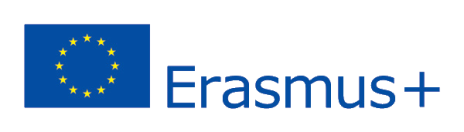 ERASMUS + 2019-1-PL01- KA201-06486
ETAPE ÎN CREAREA UNEI STRATEGII DE LUCRU PENTRU ELEVI CU DIVERSE ORIENTĂRI SEXUALE
IntroducERE
Identitatea psihosexuală este o componentă extrem de importantă a „eu-ului” uman în jurul căruia oamenii își construiesc imaginea de sine. Cunoștințele despre formarea sa sunt utile în lucrul cu copii și tineri, mai ales că fiecare profesor întâlnește elevi homosexuali sau bisexuali în clasa sa.
Observăm manifestări nespecifice ale sexualității umane încă din copilărie. Cu toate acestea, dezvoltarea nevoilor sexuale are loc în timpul adolescenței și are loc pe baza maturizării sexuale. În timpul adolescenței, dezvoltarea acestei nevoi este asociată cu excitarea și tensiune sexuală, care este inițial nedirecționată și apoi începe treptat să fie direcționată către anumite persoane.
În timp ce formarea identității psihosexuale la persoanele heterosexuale merge de obicei fără probleme majore, oamenii homosexuali se luptă adesea în acest moment cu dificultăți psihologice profunde asociate cu anxietatea, lipsa de acceptare a mediului, precum și autoacceptarea.
MODEL DE FORMARE A INDENTITĂȚII HOMOSEXUALE
1 Sensibilizare (aproximativ 12 ani) - o persoană devine conștientă de unele discrepanțe între heteronormativitatea culturală și propriile nevoi și sentimente în curs de dezvoltare. Ca urmare a impresiei de a fi „diferit” sau „diferit”, un tânăr experimentează un sentiment de înstrăinare, o scădere a stimei de sine, se poate retrage din activitățile sociale și sportive. În acest stadiu, așa-numita homofobie internalizată (dezvoltarea unei prejudecăți împotriva homosexualilor cu prezența simultană a homo- sau bisexualității proprii este inacceptabile și reprimata).
2 . Identificare confuză (în jur de 17-18 ani) - în acest stadiu este posibil să simțiți o anxietate puternică atunci când permiteți gândul de a fi o persoană homosexuală sau bisexuală. Imaginea de sine poate fi dezordonată și incoerentă. Identificarea confuză se poate manifesta prin negarea orientării, asumarea unui comportament heterosexual (încercarea de a intra într-o normă culturală), evitarea activității și asociațiilor homosexuale. Uneori se observă manifestarea excesivă a caracteristicilor sexului opus (așa-numitul fenomen de inversare a rolului de gen), rezultând din identitatea de gen care nu este încă pe deplin formată. În această etapă, în circumstanțe favorabile, vă acceptați și identitatea și orientarea psihosexuală.
3. Acceptarea identificării (în jur de 21-23 de ani pentru femei și 19-21 pentru bărbați) - o persoană se definește ca fiind homo sau bisexuală. Cel mai adesea, ajută la stabilirea contactului cu alte persoane cu aceeași orientare psihosexuală. Cu toate acestea, acest lucru nu este întotdeauna asociat cu acceptarea acestor identități (de exemplu, datorită homofobiei internalizate) - atunci persoana poate evita activitatea homosexuală și poate încerca să funcționeze oficial ca heterosexual (de asemenea, în relații de familie).
4. Implică (aproximativ 22-23 de ani pentru femei și 21-24 pentru bărbați) - etapa de integrare a homo- sau bisexualității, emoționalității și sferei de valori, deschiderea către relații cu partenerii de același sex și informații deschise despre homo - sau bisexualitate, de ex rude apropiate sau prieteni.
MoTIVELE DIFERITELOR ORIENTĂRI SEXUALE
1. Cauze psihologice
Identitatea de gen se formează ca răspuns la rolurile pe care le iau copiii în relațiile cu mediul. Este influențat atât de copiii înșiși, de temperamentul lor, cât și de părinți cu credințele și atitudinile lor.
Natura relației mamă-copil din primii ani de viață este considerată importantă în conturarea identității de gen. Mama, devalorizând sexul copilului, are un impact asupra atitudinii sale față de propria sexualitate, dar relațiile exacte cauză-efect nu sunt cunoscute.
2. Cauze biologice
Masculinizarea și feminizarea care au loc în timpul dezvoltării embrionului uman sunt strict dependente de hormoni (masculin și feminin). Hormonii corespunzători sunt produși ca urmare a activării anumitor gene. Fără activitatea genelor cromozomului Y masculin, embrionul nu va avea testicule, nu va produce suficienți hormoni masculini și se va dezvolta ca un embrion feminin, adică se vor dezvolta organele genitale feminine. Același principiu se aplică și creierului. Unele regiuni ale creierului, cum ar fi hipotalamusul, răspund la hormonii masculi și feminini în timpul dezvoltării embrionare. Cu toate acestea, nu există date precise cu privire la impactul acestor interacțiuni asupra comportamentului sexual ulterior.
CONSECINȚELE COMPORTAMENTULUI HOMOFOB
dificultăți în învățarea școlară
chiul
anxietate și depresie
auto-vătămare și o înclinație mai mare de a încerca să se sinucidă decât în ​​rândul adolescenților heterosexuali
dezvoltarea prejudecăților homofobe și a indiferenței față de răul altora (atunci când personalul școlii acceptă un comportament discriminatoriu violent)
reducerea stimei de sine
retragerea din contactele sociale
dependență
comportament riscant
tulburări de comportament
tulburări alimentare sau de somn
REGULI DE INTERVENȚIE CORECTÃ
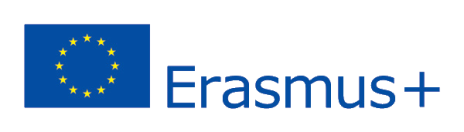 ERASMUS + 2019-1-PL01- KA201-06486
ETAPELE CONSTRUIRII UNEI STRATEGII DE LUCRU CU UN ELEV PROVOCATOR
INTRODUCERE
Provocarea este acțiunea deliberată a unei terțe părți pentru a provoca o reacție a victimei provocării, de obicei dăunătoare pentru ea sau adesea pentru persoanele asociate ei (de exemplu, obținerea de răspunsuri, informații, evocarea emoțiilor puternice, comportament necontrolat, încălcarea legii). În psihologie, provocarea este definită ca aplicarea deliberată a comportamentelor, reacțiilor sau acțiunilor specifice, adesea agresive și bruște, acționând asupra psihicului, nu neapărat în conformitate cu principiile alese de persoană și ideologia pe care o profesează.
Adesea, însă, presupunerile sunt prea simpliste, considerând că provocarea este un act planificat pe deplin intenționat, însoțit de prezicerea consecințelor. Ar trebui să presupunem că mai ales în cazul comportamentului provocator al copiilor și adolescenților, acestea sunt cel mai adesea neintenționate și accidentale.
Tipuri de provocĂri
1. Provocările inițiativei sunt acțiuni rezolvate și planificate ca o modalitate de a anticipa ceva, de a surprinde, de a aduce un fapt împlinit, a forța ceva (de exemplu, un elev începe să râdă tare în timpul acestei lecții).

2. Provocarea reactivă este un comportament provocat de o situație și mai ales de comportamentul altcuiva. Poate fi o reacție spontană (de exemplu, reflexivă sau defensivă) la prezența altcuiva, la stimuli puternici (de exemplu, un sentiment de pericol, lipsă de tact) sau bine gândită, precedată de reflecție, alegere și un anumit plan de răspuns la anticiparea sau perceperea și înțelegerea într-un anumit fel a unor acțiuni, afirmații (de exemplu, încercarea de a obiecta sau de a preveni ceva).

3. Provocațiile reflexive sunt contra-provocări multiple, gândite, uneori improvizate, ca răspuns la provocarea adversarilor. Ele diferă de provocările reactive prin faptul că de obicei nu sunt efectul faptului de a fi surprinși de acțiunile altcuiva. Acestea fac de obicei parte dintr-un joc multilateral și cu multiple faze între mai multe entități.
CAUZE COMPORTAMENTALE PROVOCATIVE ALE ELEVILOR
1. Cauze interne, adică inerente elevului:
- dispoziție fizică sau psihologică proastă într-o zi dată, care se manifestă prin anxietate și iritabilitate;
- apel la ajutor;
- forțarea atenției și sprijinului din partea adulților din afara familiei;
- lipsa abilităților de comunicare și sociale;
- incapacitatea de a face față problemelor;
- apelarea la  strategii distructive pentru a face față situațiilor dificile;
- sentimentul de a fi subestimat în familie, școală, echipa clasei;
- îmbunătățirea poziției într-un grup de colegi;
- încercarea de a menține conducerea în grup, clasă etc .;
- răzbunarea și umilința celorlalți;
- satisfacție cu ridiculizarea celorlalți;
- probleme mentale.
2. Cauze externe, adică inerente familiei, școlii și mediului colegial:
- elevul lucrează într-o stare de suprasolicitare emoțională permanentă (de exemplu, ruperea căsătoriei părinților, boala în familie)
- așteptările părinților inadecvate posibilităților copilului
- disponibilitatea de a atrage atenția părinților „absenți” și „suprasolicitați”
- o reacție defensivă la experiențele negative ale elevului cu profesori sau colegi
- reguli de evaluare neclare, nedreptate, haos organizațional
- relații ostile între profesori și elevi sau într-un grup de colegi
- disponibilitatea de a atrage atenția asupra unei probleme sociale foarte importante, deși neglijate
CONSECINȚELE  COMPORTAMENTULOR PROVOCATOR AL ELEVILOR
Consecința reacției profesorilor și educatorilor la comportamentul provocator al elevilor poate fi:

1. Eliminarea comportamentului necorespunzător folosind tehnici educaționale adecvate.

2. Consolidarea comportamentului necorespunzător, atunci când gratificațiile obținute datorită provocării întăresc comportamentul similar și încurajează ceilalți elevi să îl copieze. În loc să lărgească gama de abilități sociale care permit rezolvarea constructivă a problemelor și satisfacerea nevoilor, elevii reproduc un model comportamental negativ.

3. Escalarea problemelor care duc la un conflict de lungă durată. Astfel de consecințe apar cel mai adesea atunci când profesorul nu ia nicio reacție și astfel îi informează pe elevi că este o persoană slabă și timidă care nu este capabilă să facă față. Escaladare problemelor apare și atunci când reacția profesorului este prea ostilă, deoarece declanșează o dorință de represalii la elevi, care poate iniția un conflict grav, care reduce autoritatea profesorului în ochii elevilor și a părinților, precum și evaluarea  competenței sale profesionale în rândul colegilor și a directorului.
PRINCIPII DE INTERVENȚIE CORECTĂ
INTERPRETAREA REZULTATELOR
A - EVITAȚI
De cele mai multe ori evitați ambiguitatea anulați situația conflictuală. De obicei, fugi de confruntarea directă, fără a-ți prezenta propriile argumente, sau te concentrezi pe analiza opiniilor partenerului tău. Amintiți-vă, totuși, că evitarea este denumită o strategie de dublă pierdere în care nici elevul, nici profesorul nu își folosesc propriile abilități. Acest stil este de obicei asociat cu ignorarea comportamentului dificil al elevului, discutarea directă a problemei, negarea, evitarea subiectului și amânarea acestuia.
Pro: nu intensifică conflictul și tonifică diferențele de opinie. Reduce stresul și economisește timp. 
Contra: ascunde problema și întârzie soluționarea acesteia.
Puteți aplica evitarea atunci când:
scopul nu este foarte important sau este doar temporar
pierderile din cauza conflictului continuă să depășească eventualele câștiguri potențiale din rezolvarea acestuia
acordați-vă dvs. sau partenerilor dvs. timp să vă răcoriți, să reduceți tensiunea emoțională
aveți nevoie de timp pentru a aduna informațiile necesare pentru a lua o decizie
INTERPRETAREA REZULTATELOR
B – PERSONALIZARE
Cel mai adesea încerci să te adaptezi la situația interlocutorului tău, renunțând la interesele tale. Mai degrabă, vrea să-și schimbe propriile opinii din cauza cooperării dorite. Prin urmare, prioritatea ta este în primul rând să menții relații bune. Cu toate acestea, amintiți-vă că acest stil este adesea denumit strategie de câștig - persoana care pierde poate duce la escaladarea conflictului. Depunerea, renunțarea și negarea propriilor nevoi poate duce, de asemenea, la oboseală și epuizare.
Pro: minimizează pierderile și menține relațiile.
Contra: creează un sentiment de abuz și poate provoca aversiune.
Utilizați personalizarea atunci când:
ești conștient că greșești și lași poziția „mai bună” să prevaleze
problema este mai importantă pentru partener decât pentru tine, atunci contribui la menținerea unor relații adecvate între tine
este mai important să câștigăm încrederea partenerilor decât rezultatul soluționării conflictelor
este important să fiți de acord și să evitați orice discordie între oameni.
INTERPRETAREA REZULTATELOR
C - COMPROMIS
Cel mai adesea manifestați disponibilitatea de a satisface parțial nevoile elevului și ale lui însuși. De obicei, vă concentrați pe maximizarea beneficiilor reciproce și pe minimizarea pierderilor, disponibilității și deschiderii către găsirea în comun a modalităților de rezolvare a unui conflict. Prin urmare, puteți renunța la unele dintre propriile beneficii în beneficiul elevului, deoarece împăcarea și acordul sunt valorile supreme pentru dvs.

Pro: practic în probleme complicate fără soluții simple; toți oamenii au aceleași drepturi.

Contra: nimeni nu este complet mulțumit; nu garantează dezvoltarea și implementarea unei soluții optime.

Folosiți un compromis atunci când:
este suficient să se ajungă la un acord temporar
este necesar să se rezolve rapid o situație in care apare o presiune a timpului
concurența și cooperarea eșuează.
INTERPRETAREA REZULTATELOR
D - CONCURENȚĂ
Cel mai adesea caută să rezolve conflictul în favoarea sa. De obicei preferați superioritatea propriilor argumente față de cele ale celeilalte persoane. Reprezintă abordarea autoritară a soluționării conflictelor. Mai degrabă, luați acțiuni deschise și confruntative pentru a obține victoria. Pe baza acestui stil, puteți obține o victorie rapidă, puteți defini clar poziția, pentru a apăra propriile interese, dar constrângerea și presiunea asupra elevilor pot provoca escaladarea problemei.
Pro: rapid și orientat spre rezultate.
Contra: poate provoca neîncredere sau ostilitate.
Folosiți concurența atunci când:
este necesară o acțiune rapidă, de ex. într-o criză
trebuie puse în aplicare chestiuni importante, dar nepopulare, de ex. disciplina de constrângere
esti sigur ca ai absolut dreptate
cealaltă parte folosește intenționat tactici necompetitive pentru a evita soluționarea conflictelor.
INTERPRETAREA REZULTATELOR
E - COOPERARE
Cel mai adesea în situațiile de conflict încerci să cooperezi. Se poate exploata adesea, în mod pozitiv situația de conflict. Dă dovadă de deschidere către critică și responsabilitate pentru rolul tău în apariția unui conflict, comunică într-o manieră fără prejudecăți și în incearcă să actionezi din perspectiva elevului. Colaborarea permite părților aflate în conflict să ajungă la o înțelegere optimă și reduce impactul emoțiilor negative. Cu acest stil construiește cooperarea continuă și întărește relațiile.

Pro: creează o atmosferă de încredere, menține relații pozitive și încurajează acțiunea.

Contra: această abordare necesită multă energie și consumă mult timp.

Folosiți interoperabilitatea atunci când:
este important să găsiți o soluție comună, iar compromisul nu satisface pe nimeni
cazul privește un grup de oameni și este important să se ia în considerare opiniile altor persoane cu o viziune diferită asupra problemei
scopul este de a ajunge la un acord prin integrarea diferitelor puncte de vedere
străduinduiti-vă să depășiti sentimentele de ostilitate
scopul este să aplicam obiectivitatea, deoarece verificându-ne propriile opinii, încercăm să înțelegem punctul de vedere al celorlalți.
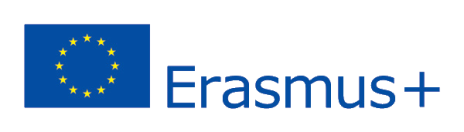 ERASMUS + 2019-1-PL01- KA201-06486
STAGII ÎN CONSTRUIREA UNEI STRATEGII PENTRU A LUCRA CU ELEVII CU COMPORTAMENT AUTO-VĂTĂMĂTOR
IntroducERE
Auto-mutilarea (auto-mutilare, auto-rănirea, auto-vătămare) este un fenomen dificil de clasificat în mod clar. Acestea sunt de cele mai multe ori definite ca actiuni intenționate, care nu pun viața în pericol și sunt inacceptabile din punct de vedere social sau denaturarea corpului. 

Autovătămarea ia de obicei forma unui mecanism de apărare într-o situație dificilă din punct de vedere psihologic. Îndeplineste următoarele de obicei urmatoarele funcții:

Funcții legate de incercarea de a face față și supraviețuire: reglarea tensiunii și anxietății, a face față furiei.
Funcții legate de increderea in sine: creșterea sentimentului de autonomie și control, creșterea sentimentului de contact cu realitatea.
Funcții legate de tratarea experiențelor traumatice: reexperimentarea din nou  a traumei, in mod simbolic, amintirea altora despre leziuni.
Caracteristici legate de auto-pedepsire: auto-pedepsire, în special pentru impulsurile sexuale neaprobate, pedepsirea altora, inclusiv a persecutorilor, curățarea.
Caracteristici legate de relațiile cu alte persoane: comunicare, pedepsirea altora, influențarea comportamentului altora. 

Există două tipuri de auto-vătămare:episodice, care sunt o expresie a dificultăților experimentate
 periodic sau a unui răspuns la criză 
cronice, care sunt un mod fix de a face față tensiunilor trăite.
Autovătămarea se referă în principal la adolescenți și adulți tineri (aproximativ 13-42%), iar prevalența lor scade odată cu vârsta (aproximativ 4-6% adulți). Simptomele apar de obicei între 12 și 14 ani. Comportamentele sunt întreprinse la inițiativa unui adolescent sau sub influența sugestiilor din mediu, iar durata lor medie este de aproximativ 2 ani.
SIMPTOME ALE COMPORTAMENTULUI AUTO-VĂTĂMĂTOR
Semnalele de avertizare comportamentale:

cicatrici, zgârieturi, tăieturi, vânătăi de origine necunoscută
pete de sânge pe îmbrăcăminte
pansamente numeroase, frecvente
purtarea de haine inadecvate cu mâneci lungi, picioare care pot ascunde rănile
evitarea activității în timpul căreia pot fi expuse răni, cicatrici (bazin)
purtarea de unelte ascuțite (lame de ras, foarfece, știfturi de siguranță, știfturi de desen)
petrece mult timp în toaletă, în locuri izolate
CauZE ALE COMPORTAMENTULUI AUTO-VĂTĂMĂTOR
Cauze în mediu:
traume din copilărie
violență fizică
violența sexuală
neglijența
stilul toxic al relațiilor
separare, 
pierdere

Cauze inerente persoanei:
reglarea și controlul emoțiilor
stimă de sine
atitudine față de propriul corp
tendințe disociative
scheme cognitive
apariția unei structuri anormale ale personalității
prezența tulburărilor psihice.
ConsecinȚe ale comportamentului  AUTO-VĂTĂMĂTOR
dependență (endorfinele provoacă euforie) 

răni,

cicatrici infecţie

tromboflebită

gânduri de sinucidere 

mod distructiv de a face față problemelor probleme în activitatea socială și profesională (de exemplu, lipsa de acceptare, respingerea și stigmatizarea din mediu)

lipsa controlului asupra propriei tale vieți
Când vorbesti cu un elev cu comportament auto-vătămător :
Plan de acțiune corectivă cu elevul cu comportament auto-vătămător
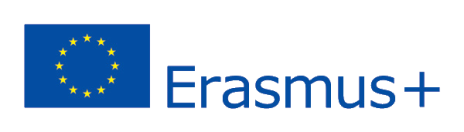 ERASMUS + 2019-1-PL01- KA201-06486
ETAPE ÎN CONSTRUIREA UNEI STRATEGII PENTRU A PUTEA LUCRA CU ELEVII TIMIZI
INTRODUCERE
Timiditatea este o tendință de a simți anxietate în condiții caracterizate de prezența altor persoane. 
La rădăcina timidității se află un fel de imagine de sine care determină percepția discrepanței negative între îndeplinirea proprie, reală și acceptată (imaginată) a standardelor sociale (sarcini și cerințe).

Timiditatea este atât un sentiment ușor de jenă, o teamă nerezonabilă față de oameni, cât și un sindrom acut de reacții nevrotice. În funcție de situație, poate lua diverse intensități, de ex. de la o ușoară jenă, prin anxietate fără niciun motiv aparent, până la panică și dorința de a scăpa imediat.

Există trei tipuri de timiditate:

Momentă, trăit ca stare într-un anumit tip de situații sociale (intimidare).

 Tranzitorie, legată de dinamica dezvoltării mentale, în special de formarea personalității.  Se intalnește mai frecvent la copii și adolescenți și este o manifestare a momentelor de criză în procesul de formare a personalității.

3. Persistentă, caracterizând anumite persoane de-a lungul vieții ca urmare a unei forme specifice a personalității lor.
SIMPTOME ALE TIMIDITĂȚII
Timiditatea este un sistem complex de simptome care se manifestă în sfera:
comportamentală, care constau în inhibarea activității individului într-o situație de expunere socială;
emoțională, care include următoarele domenii: frică de evaluarea negativă de către ceilalți, sentimentul de jenă în situațiile sociale, trăirea anxietății, apare când oamenii timizi se tem de a fi evaluați, sentimentul unei amenințări personale în situații de contact social și teama de contactul cu ceilalți oameni;
orientat spre sine, care include în primul rând tendința spre visarea cu ochii deschiși, întreruperea proceselor de gândire, un sentiment de inferioritate și lipsa de încredere în sine. Oamenii timizi sunt însoțiți în mod constant de frica compromisului, a criticilor, a ridicolului, a eșecului și a suferinței. Un elev timid se caracterizează prin autocontrol excesiv, lipsă de încredere și încredere în sine, frică de respingere și părerea constantă că este evaluat sau criticat.
CAUZE ALE TIMIDITĂȚII
așteptări excesive ale părinților, profesorilor sau colegilor
 dobândirea insuficientă a abilităților sociale, de exemplu din cauza lipsei unui
  contact suficient cu colegii
 amintiri triste de respingere și ridicolsemnale și emoții primite de la părinți în
 primii ani de viață (învățând să fii timid)aplicarea de restricții, 
 penalizare necorespunzătoare și sistem de recompensare
 neconcordanță în procedurile educaționale în raport cu copilul
 experiențe negative sau lipsă de experiență în vorbirea în public
 motive inerente sistemului școlar: școli prea mari, numeroase clase, eșecuri
  școlare (atât în ​​sfera educației, cât și în relațiile cu ceilalți)
CONSECINȚE ALE TIMIDITĂȚII
dificultăți în a cunoaște oameni noi și a face prietenii
lipsa de bucurie rezultată din experiențele pozitive cauzate de contactele sociale
dificultăți în manifestarea asertivității, printre altele în domeniul apărării publice a propriilor opinii și drepturi, precum și exprimarea opiniilor și prezentarea valorilor proprii
Incapacitatea de a se prezenta pe deplin prin a nu dezvălui punctele forte
jenă și concentrare excesivă asupra propriilor reacții
dificultăți în gândirea precisă și comunicarea eficientă cu alte persoane
depresie
PRINCIPIILE UNUI PROGRAM “CURAJOS”
Încercați să efectuați un autodiagnostic precis. Este rar ca o persoană să fie timidă în orice situație. Uneori, oamenii se blochează când trebuie să vorbească în public și sunt  persoane deschise într-un grup de prieteni. Deci, nu vă etichetați „Sunt timid”. Trebuie să observați în ce situații specifice vă simțiți amenințați.
Stabiliți un plan pentru schimbările săptămânale de comportament. Folosiți metoda pașilor mici, dar implementati-ii din ce în ce mai mult. Nu schimbați imediat totul, deoarece eșecul nu vă poate agrava decât timiditatea.
Introduceți rolul actorului. Imaginați-vă o persoană foarte îndrăzneață și lovită. Specificați caracteristicile sale și apoi redați-le. Amintiți-vă că cu cât imitați mai mult aceste calități, cu atât mai repede se va schimba modul în care vă vedeți.
Fii specific. O persoană timidă tinde să concentreze atenția asupra sa. Are adesea impresia că se află în centrul atenției altor oameni care gândesc și vorbesc rău despre ea. Se impune o evaluare unilaterală a situației. Numai concentrarea pe evenimente specifice vă va permite să aflați motivele reale ale comportamentului altora.
Distrage atenția celorlalți oameni de la tine. Când sunteți în compania unor persoane pe care nu le cunoașteți, nu credeți tot timpul că veți face cu siguranță compromisuri. Dacă te porți nefiresc, atunci vei primi cu siguranță atenția mult mai repede. Prin urmare, încercați să vă îndreptați atenția către ceilalți, de ex. sugerează că felul de mâncare care tocmai a fost servit este delicios. Conversația va merge rapid pe calea pe care ați ales-o.
Păstrați-vă calmul. În situații de criză, ați deranjat claritatea gândirii și panica. Vă puteți apăra de acest lucru folosind modalitățile corecte de a face față emoțiilor dificile și metodelor simple de relaxare.
Vedeți beneficiile deciziilor dvs. Găsiți un obiectiv și depuneți eforturi pentru a-l atinge în mod constant. Crede în puterea ta și în ceea ce faci. Gândește-te și la consecințele pozitive ale deciziilor și sarcinilor tale.
Efectuarea de sarcini. Înainte de a începe sarcina, fiți pregătiți pentru aceasta în prealabil. De exemplu, dacă trebuie să vorbiți în public, luați notițe și apoi exersați citirea cu voce tare în fața oglinzii. Nu amâna această activitate până mâine.
Gândește-te la tine. Uită-te la tine și la problema ta dintr-o perspectivă diferită. Gândește-te bine la tine, poartă un dialog intern pozitiv cu tine, îngrijește-te. Convinge-te că ești o persoană valoroasă și conștiincioasă. Respingeți gândurile negative despre dvs. și cel mai bine este să vă scrieți punctele forte în 10 puncte.
PRINCIPIILE UNEI INTERVENȚII CORECTE ATUNCI CAND ELEVUL ESTE TIMID